Geometriya
11-sinf
Mavzu: 
Silindrning
hajmi
Reja
278-masala (176-sahifa)
Berilgan:
Topish kerak:
Yechish:
282-masala (176-sahifa)
Berilgan:
Topish kerak:
Yechish:
288-masala (177-sahifa)
Berilgan:
Topish kerak:
Masalaning yechimi
Silindrning hajmi
Teorema. Silindrning hajmi asosining yuzi bilan
yasovchisining ko‘paytmasiga teng:
300-masala (179-sahifa)
Silindr shaklidagi idishlardan biri ikkinchisidan ikki marta kengroq, lekin uch marta pastroq. 
	Bu idishlarning  qaysi  birining  sig‘imi  katta?
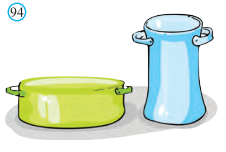 Masalaning yechimi
Berilgan:
301-masala (179-sahifa)
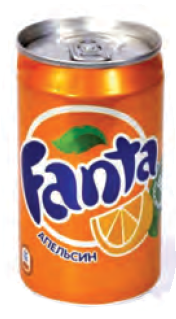 Masalaning yechimi
Berilgan:
Topish kerak:
303-masala (179-sahifa)
Berilgan:
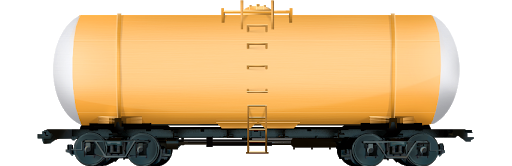 Topish kerak:
Masalaning yechimi
305-masala (179-sahifa)
Rasmdagi ma’lumotlardan foydalanib, tasvirlangan fazoviy jismning hajmini aniqlang.
Berilgan:
Topish kerak:
Masalaning yechimi
305-masala (179-sahifa)
311-masala (179-sahifa)
Rasmda  tasvirlangan silindr bo‘lagining hajmini aniqlang.
Berilgan:
Topish kerak:
Masalaning yechimi
Mustaqil bajarish uchun topshiriqlar
179-sahifa
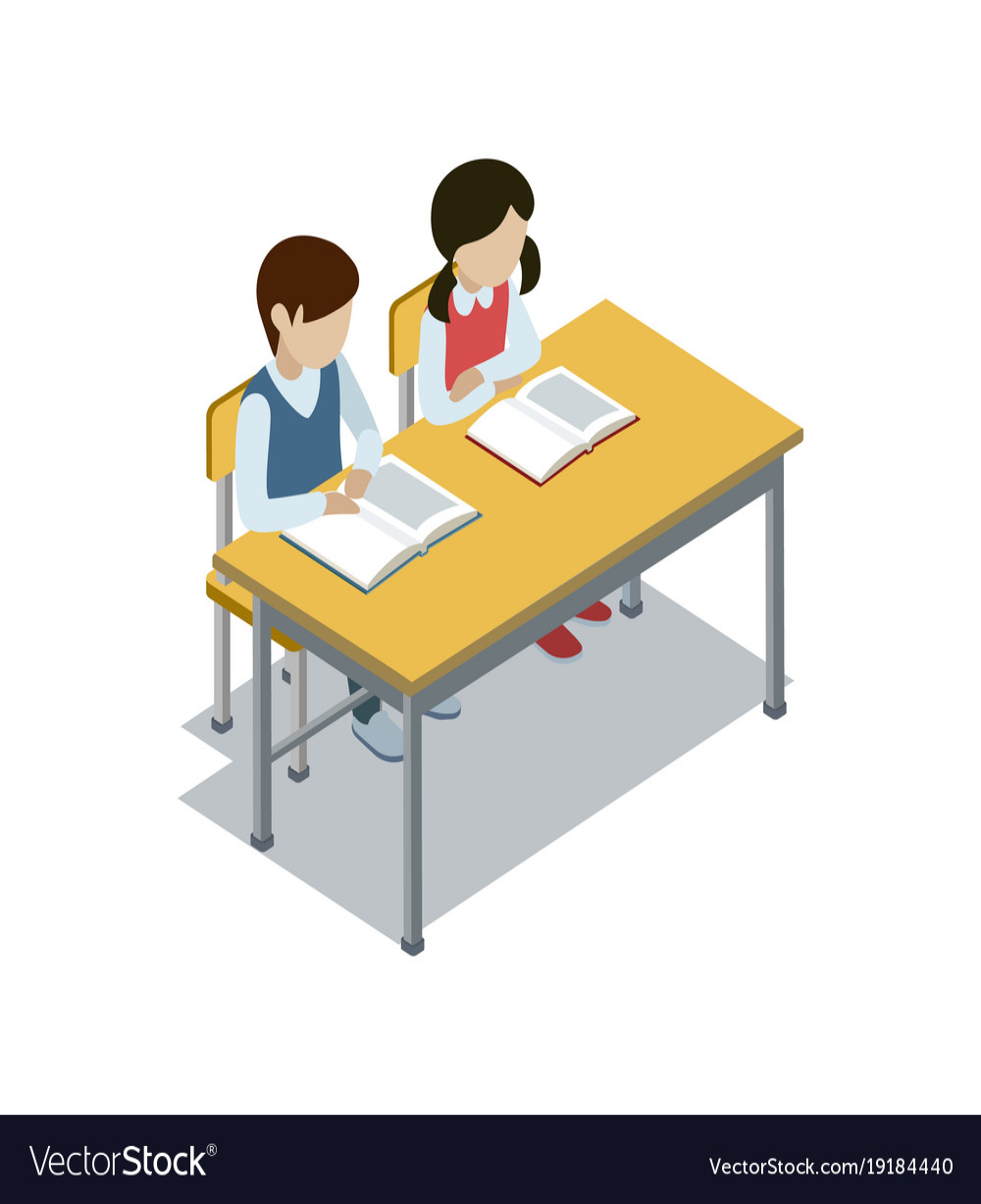